TURKIYE
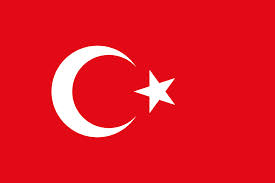 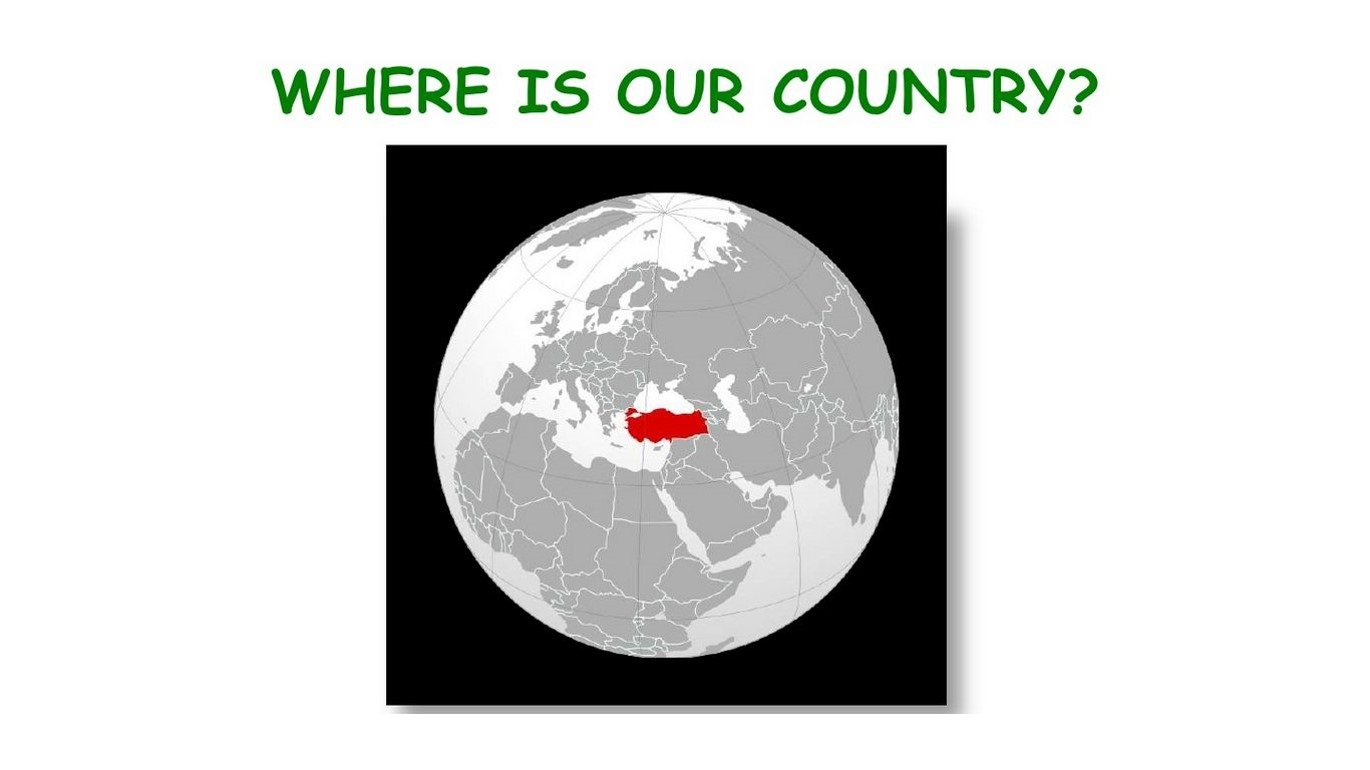 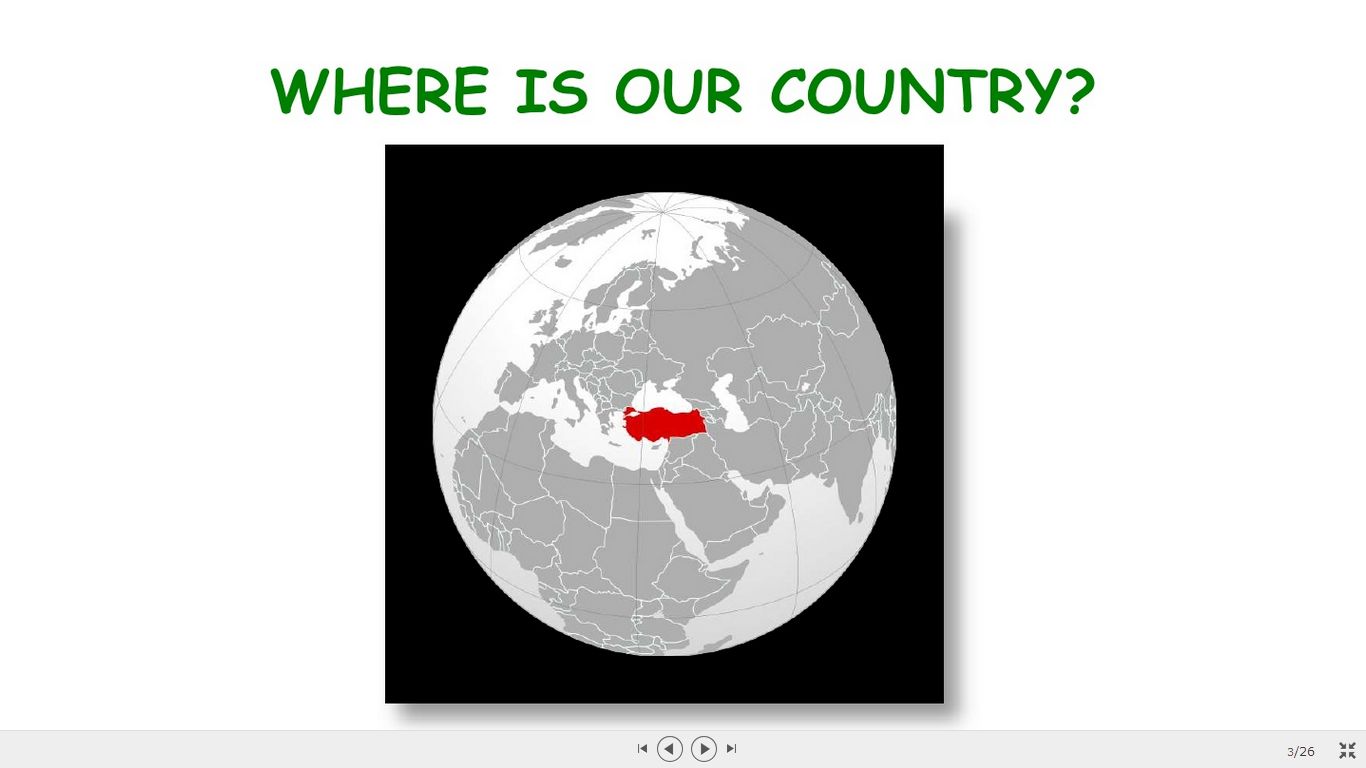 Turkey is on the north hemisphere between 
Europe and Asia Continents
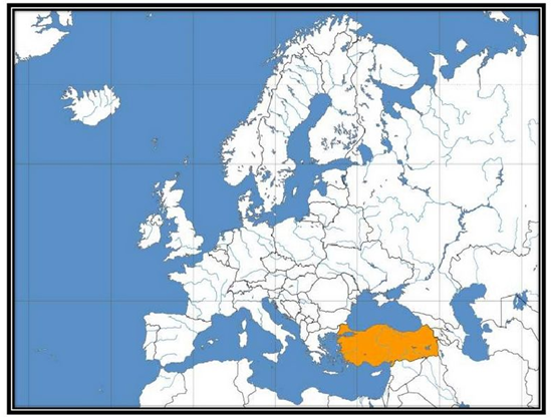 It’s like a bridge between Asia and Europe. Mediterranen Sea,Aegean Sea and Black Sea surround our country
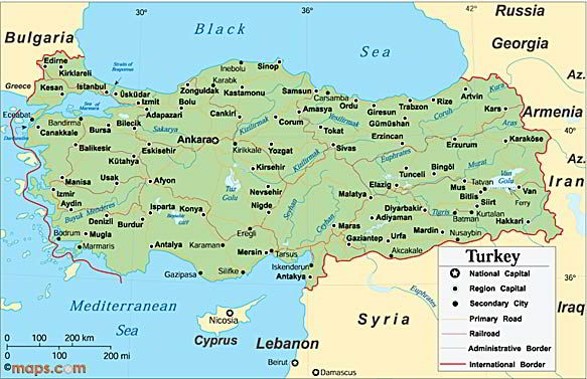 Our neighbours are Greece,Bulgaria,Iraq,Syria,Iran and Georgia.
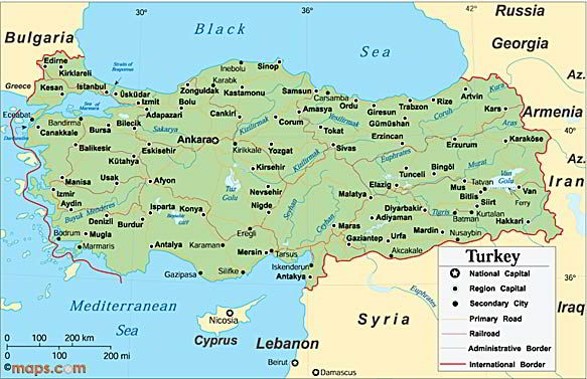 Turkey was founded by Ataturk in 1923

Turkey is a republic

Our official language is Turkish

Ankara is the capital city of Turkey

Currency of  Turkey is Turkish Lira
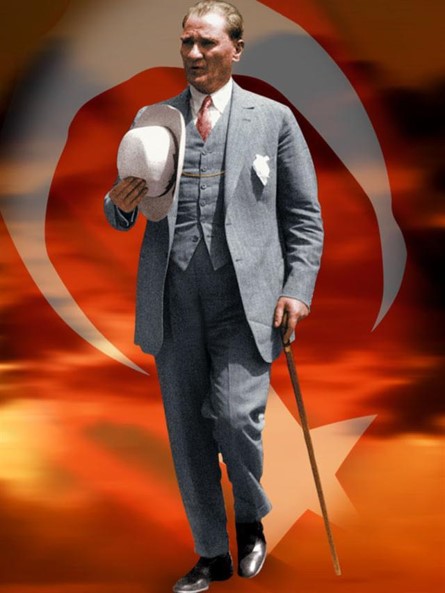 There are 81 cities in Turkey.Our school is in Istanbul
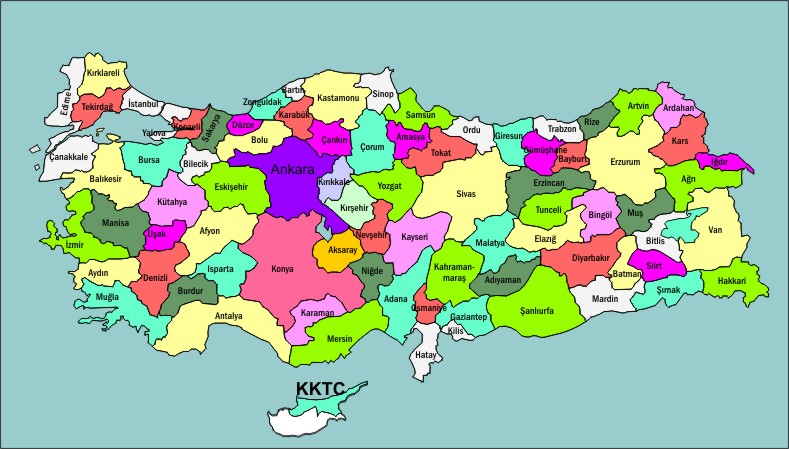 Population
Our population is over 80 million
In addition, 2 million Syrians emigrated to Turkey
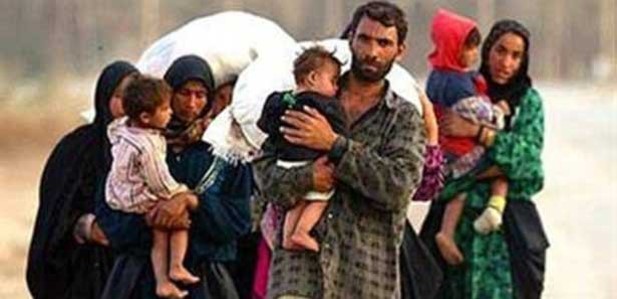 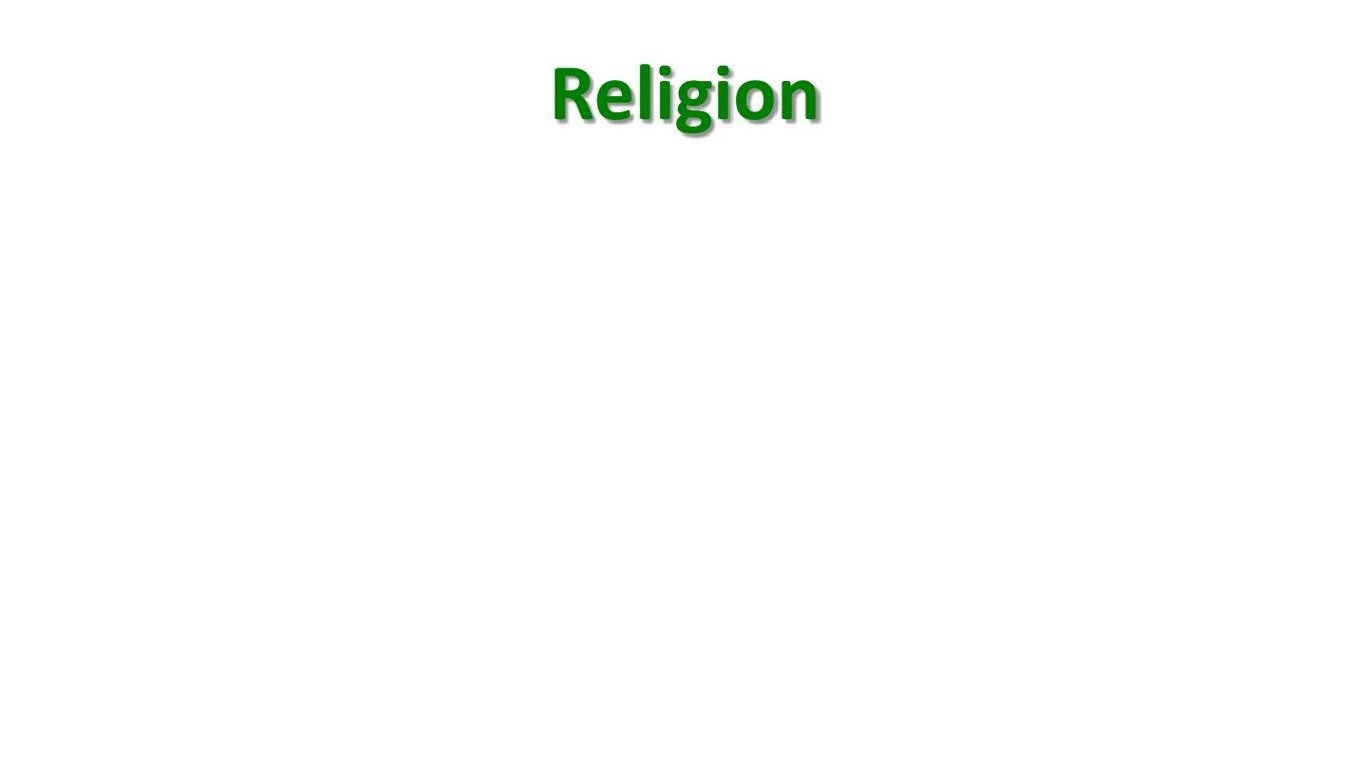 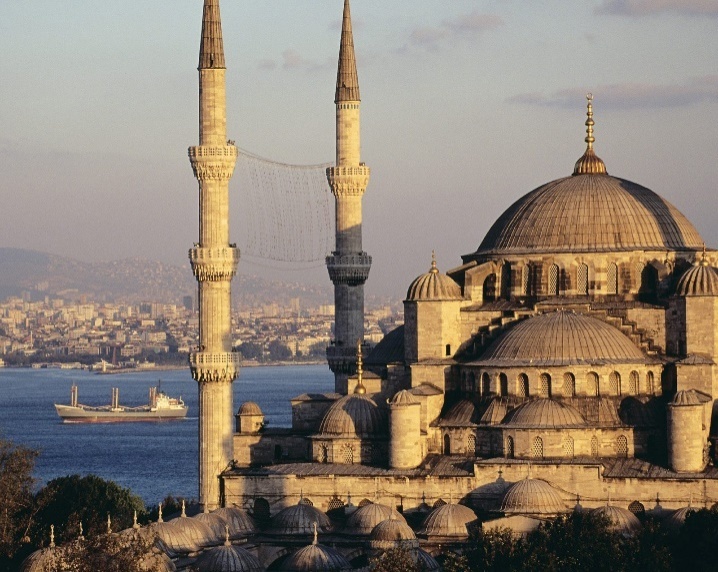 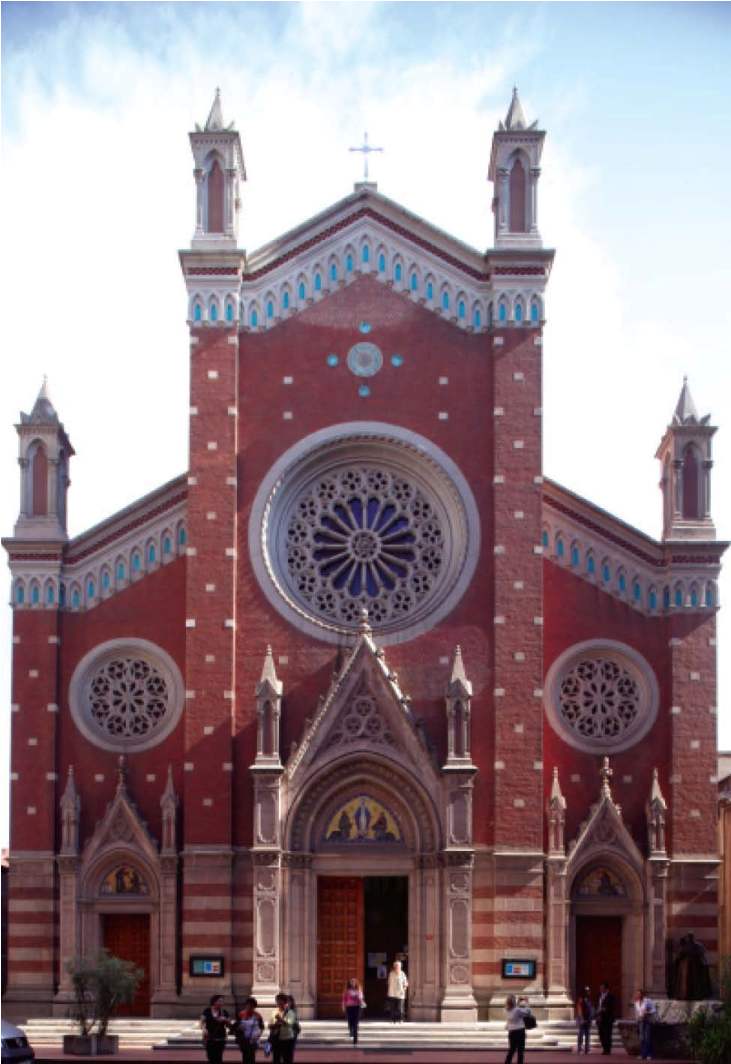 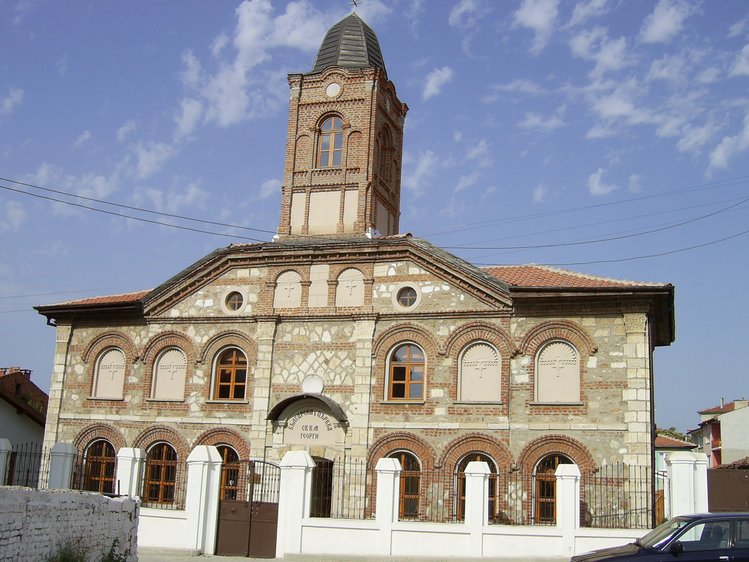 Turkey is a secular country. Goverment and religious issues are   seperated from each other
Everybody is free to choose his/her own religion in our country.
Most of people are Muslim.On the other hand ,Christian and Jewish people live in our country.
There are many mosques,churches and synagogues in many cities
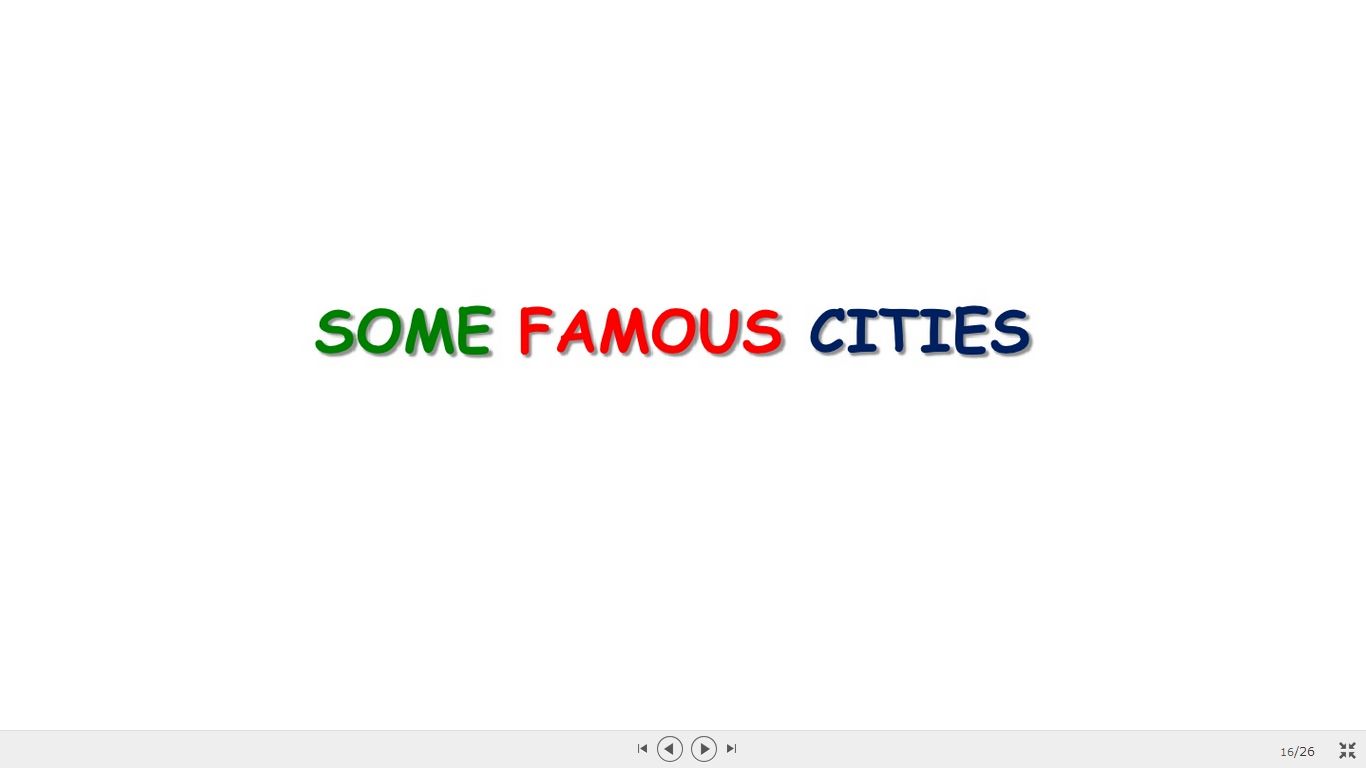 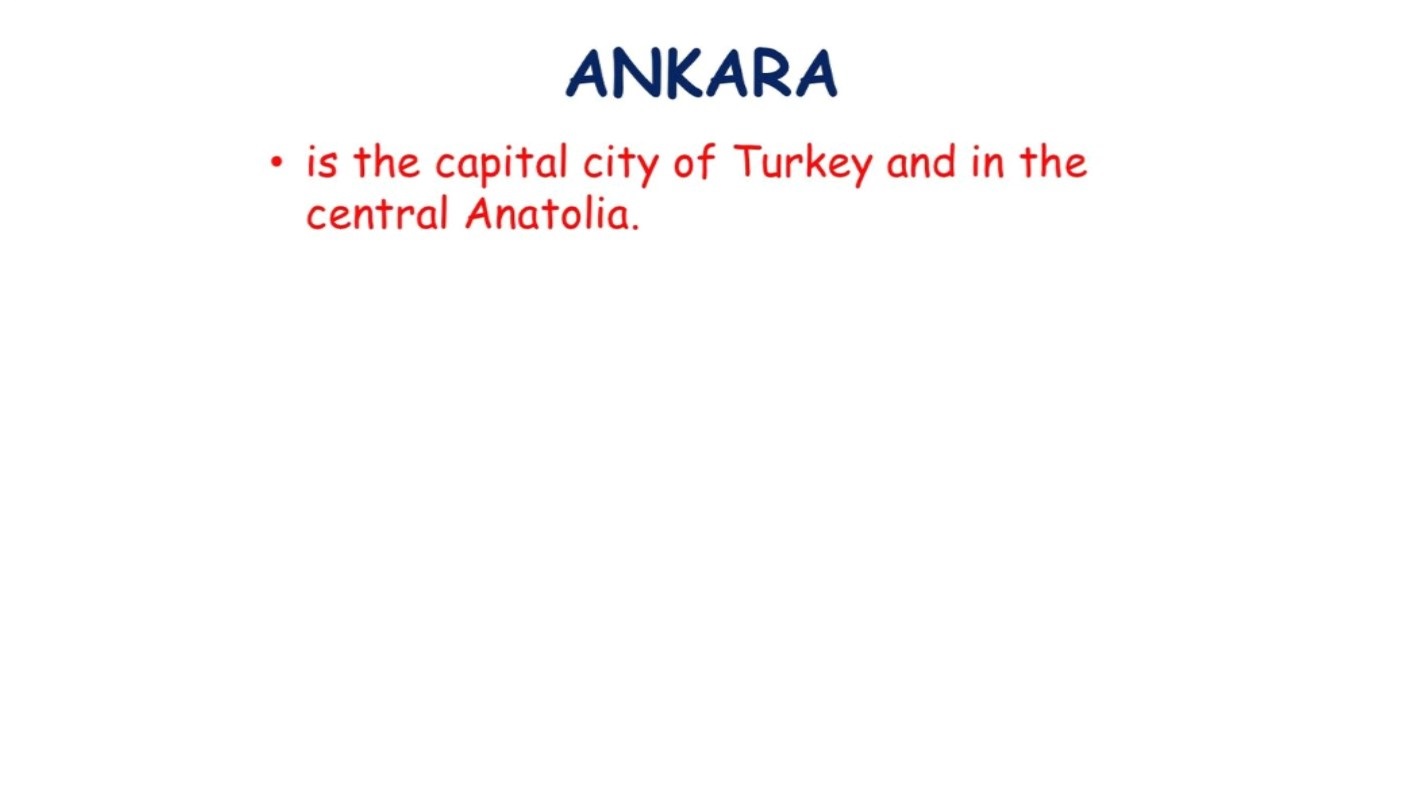 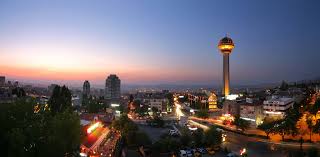 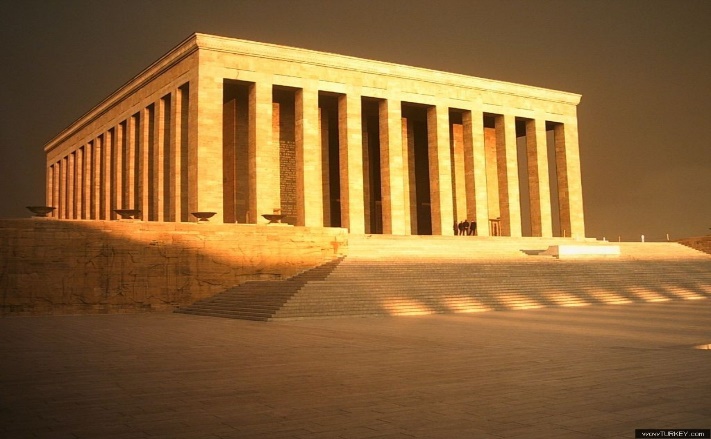 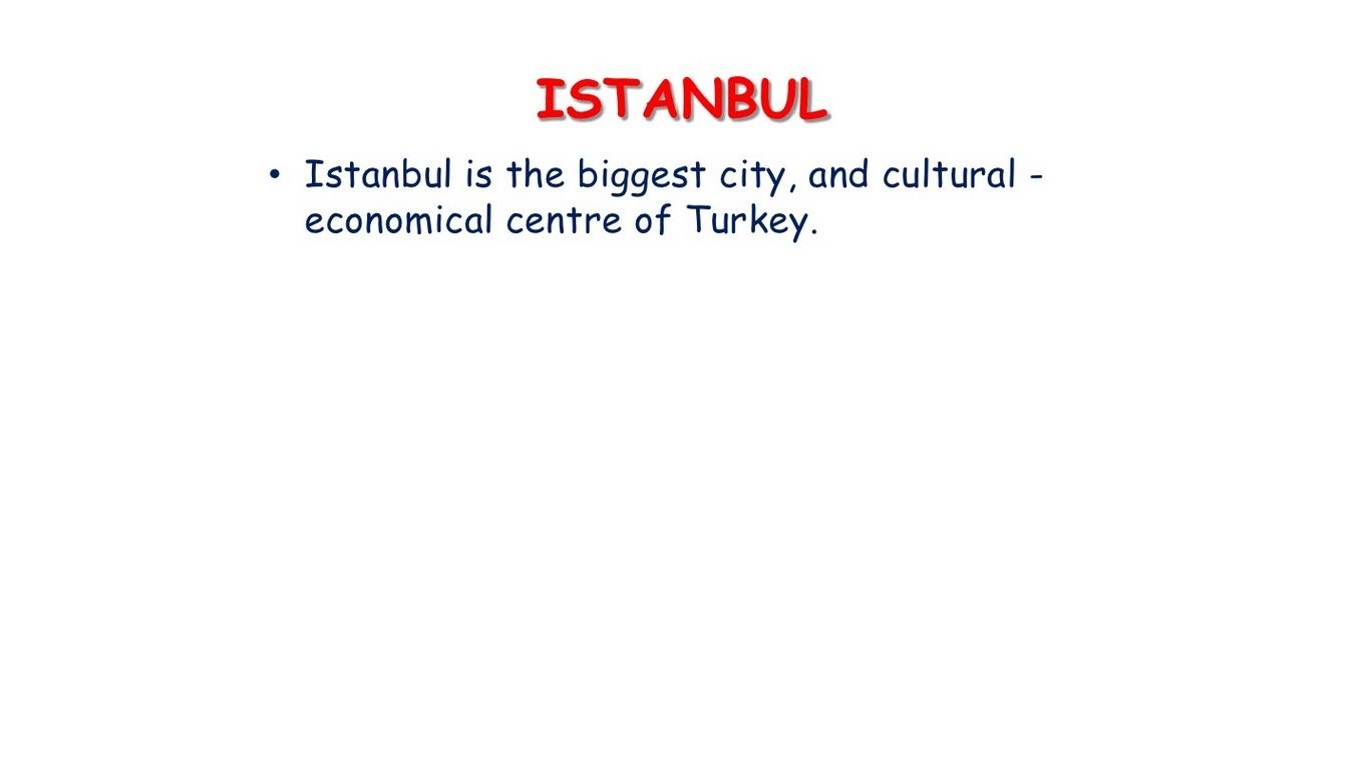 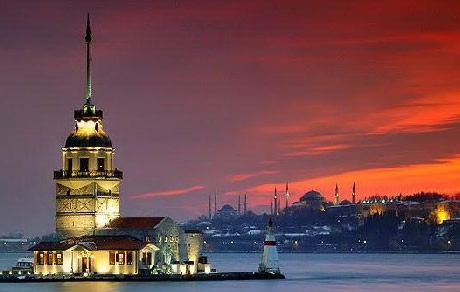 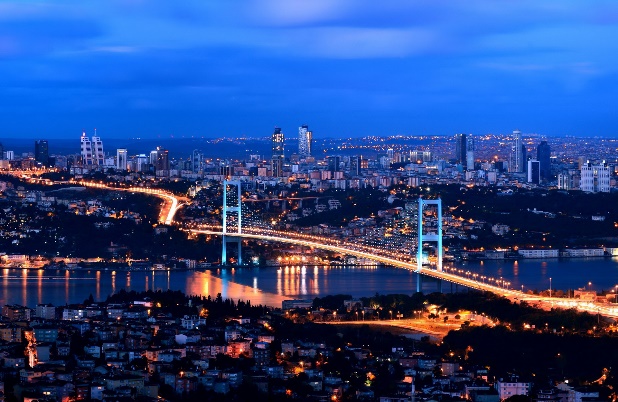 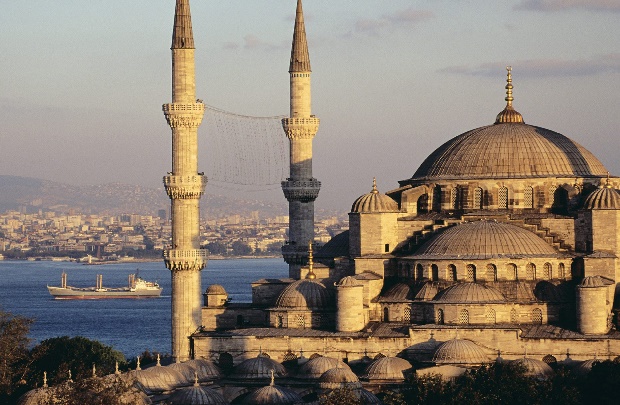 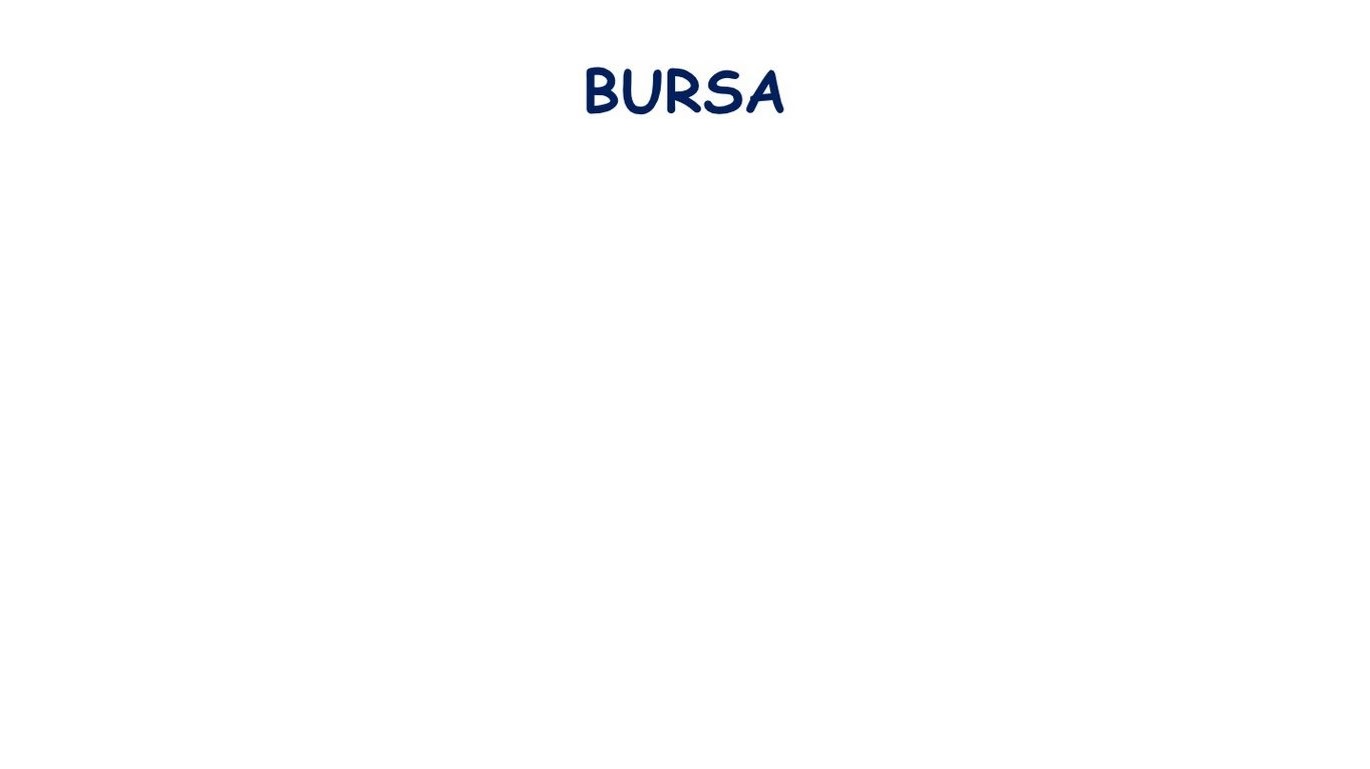 Bursa is ski center in Turkey.
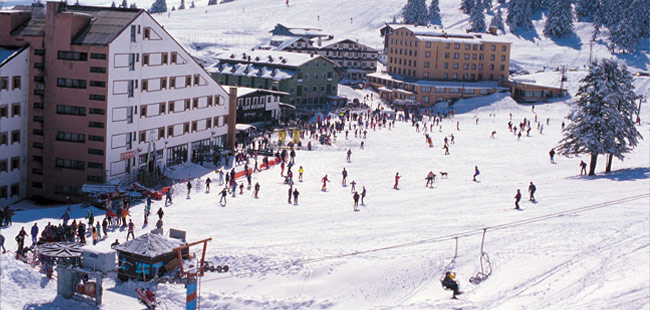 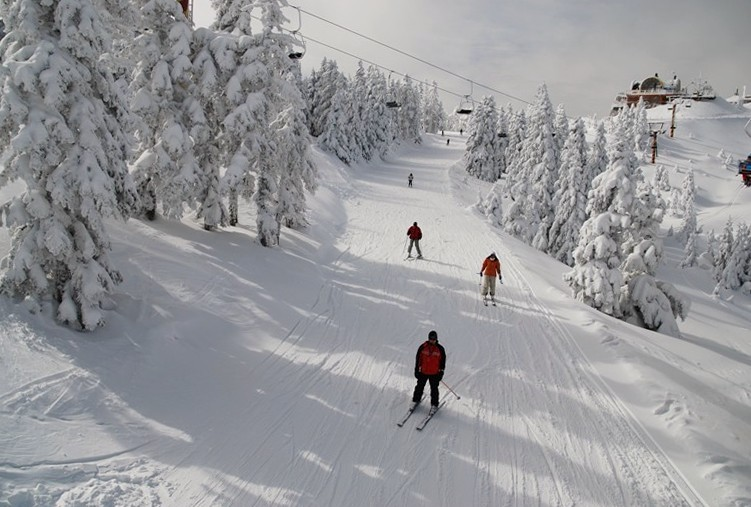 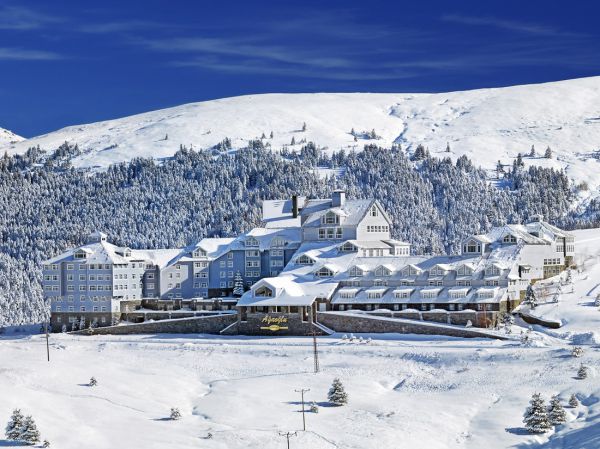 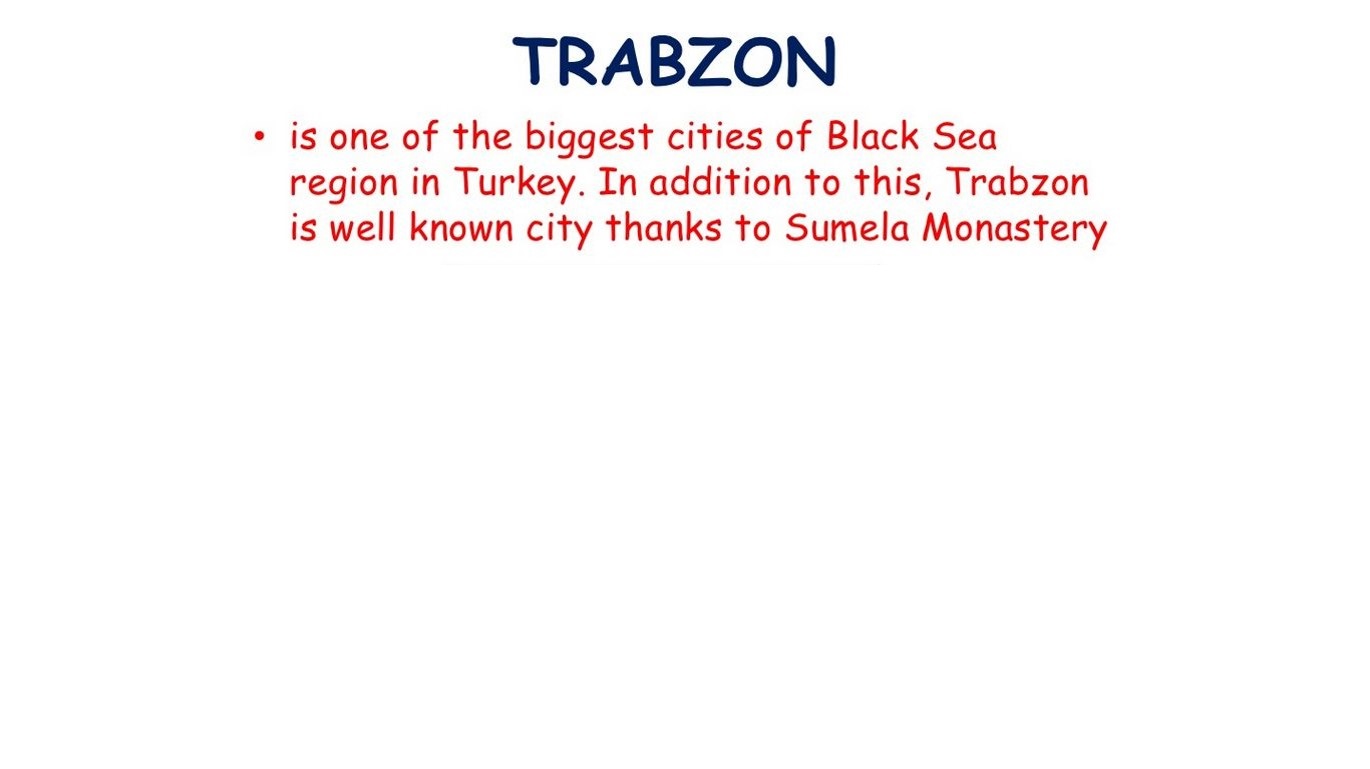 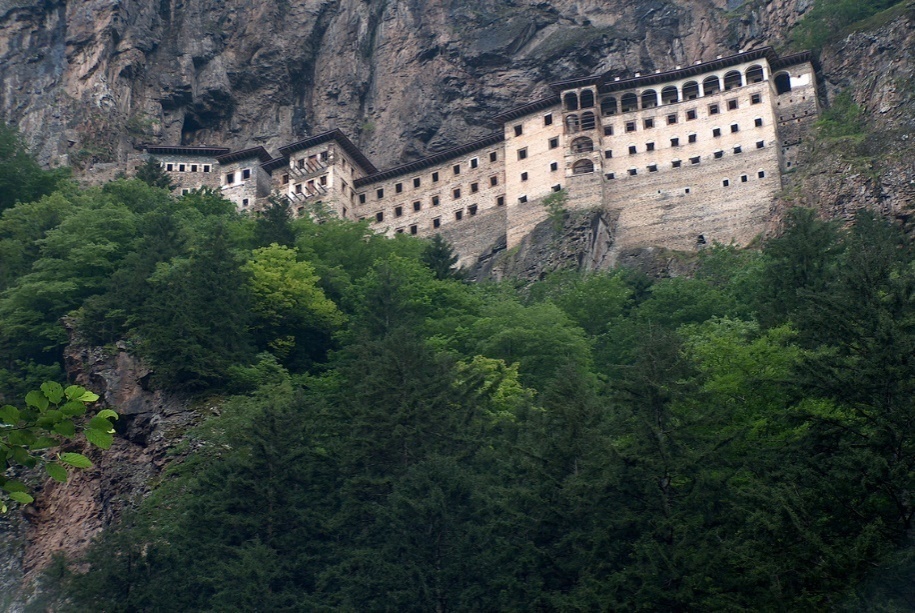 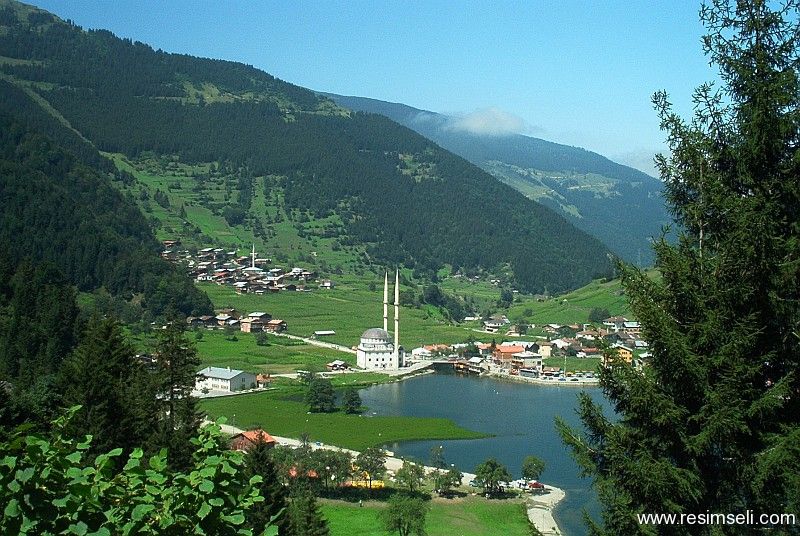 ANTALYA

Antalya is a huge tourist destination.Every year many tourists visit Antalya. It is a city of sea,sand and sun.
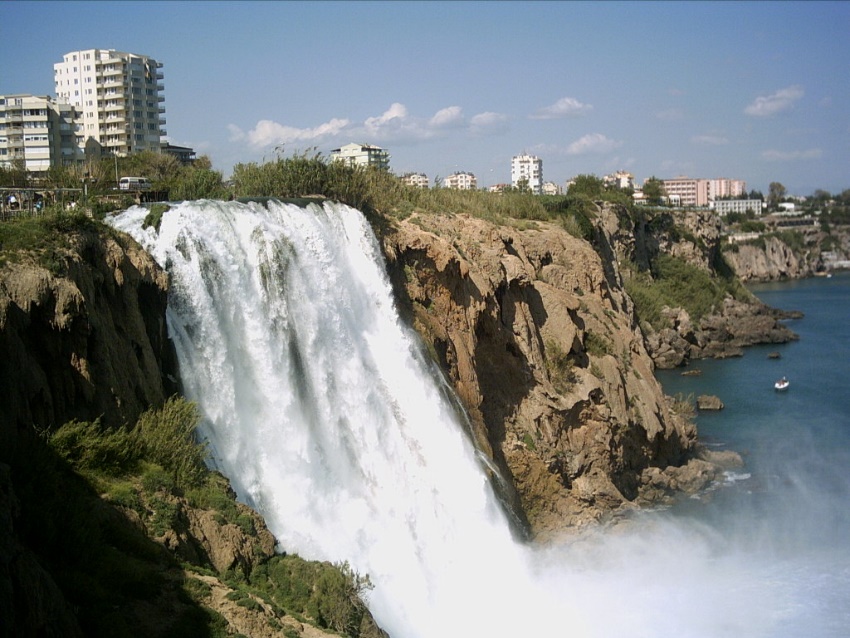 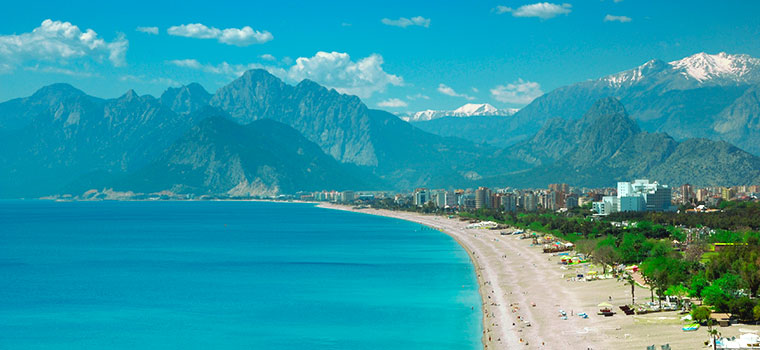 İZMİR

İzmir is a beautiful port city of in Turkey. The ancient city of Ephesus is located here.
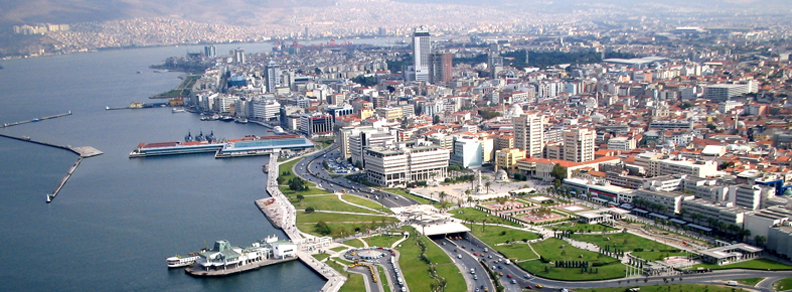 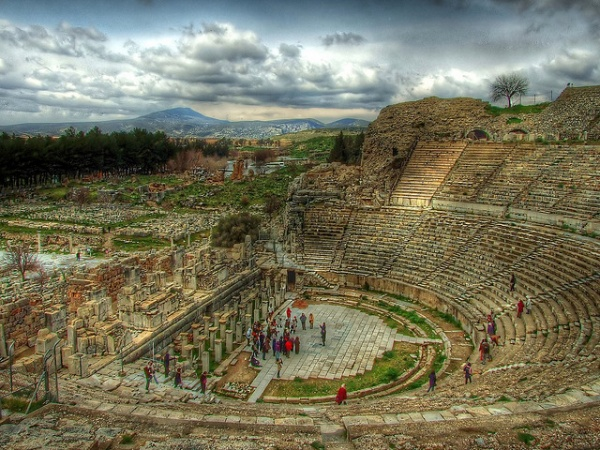 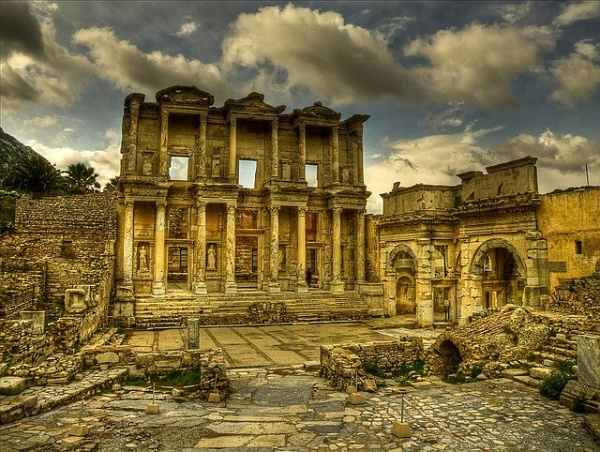 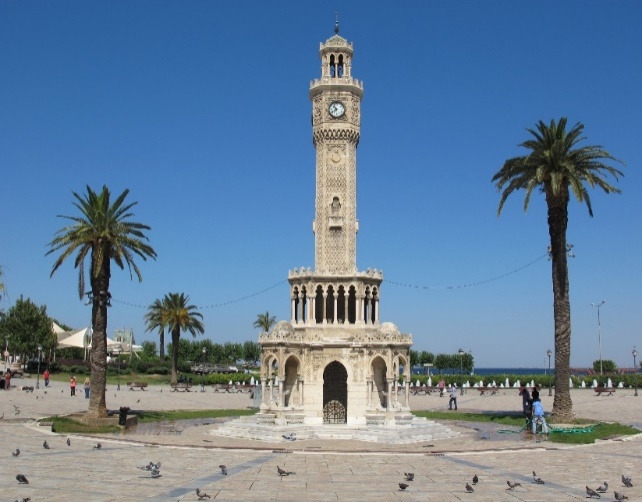 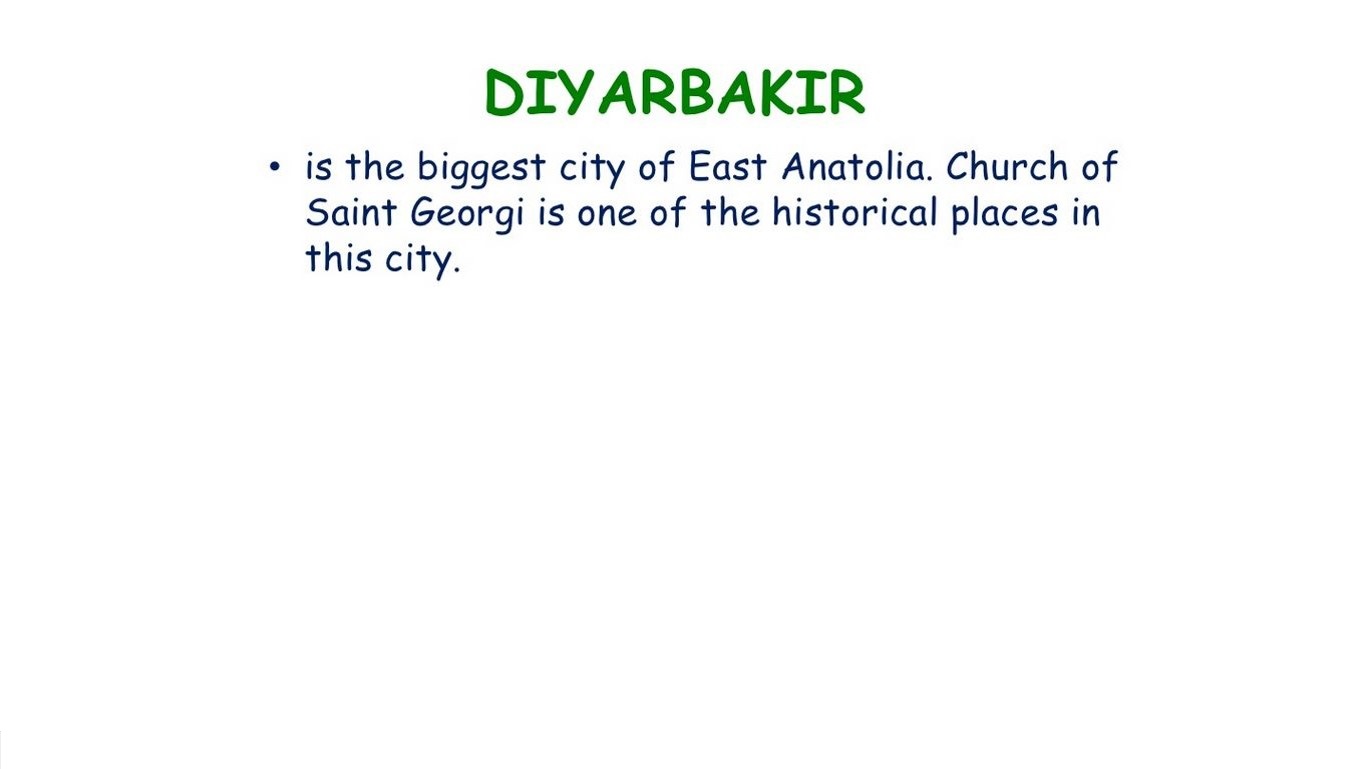 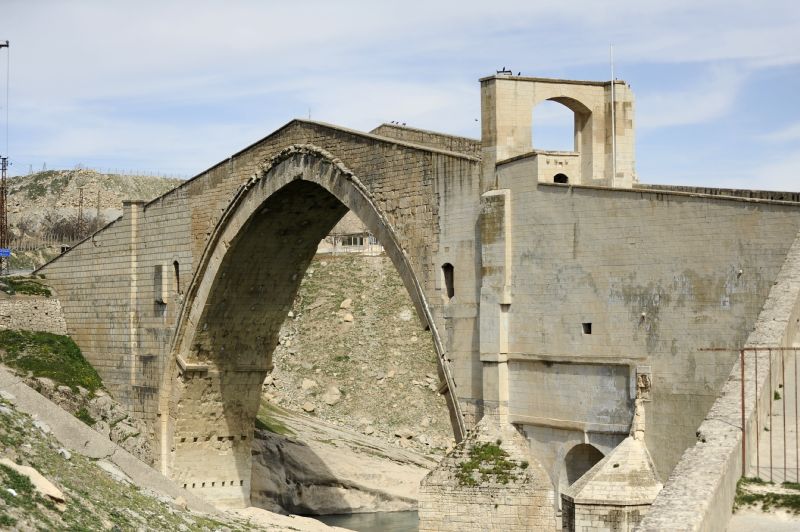 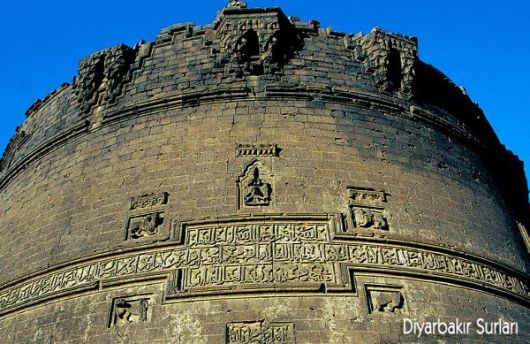 TOURISTIC  and HISTORICAL DESTINATIONS
Istanbul has a lot of Ottoman and Byzantine Empires monuments
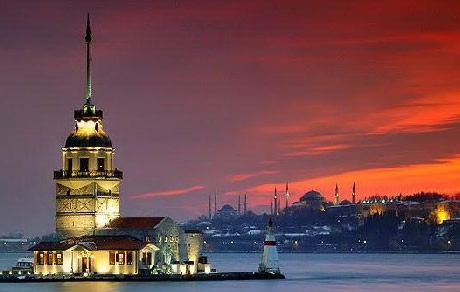 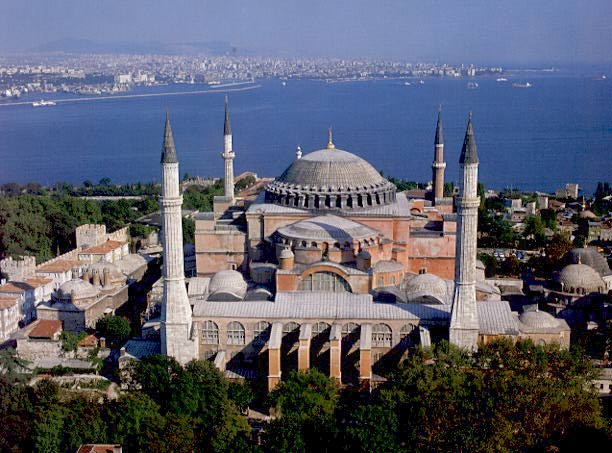 Hagia Sophia
Maiden's Tower
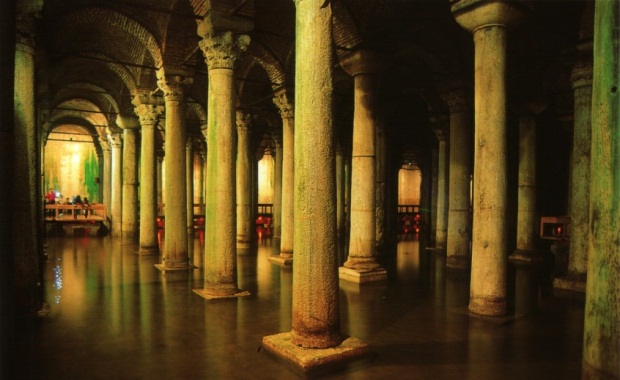 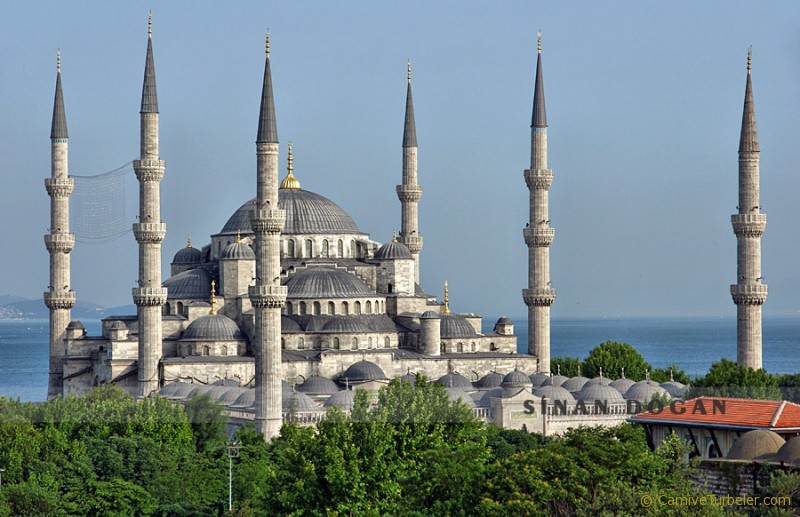 Basilica Cistern
Blue Mosque
Two of the seven marvels of ancient world are in Anatolia.
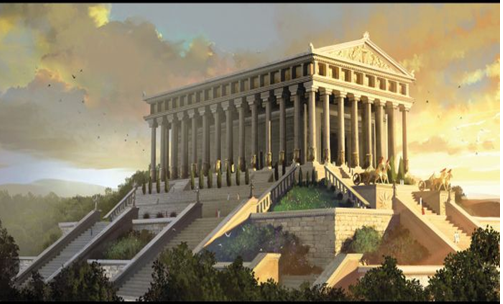 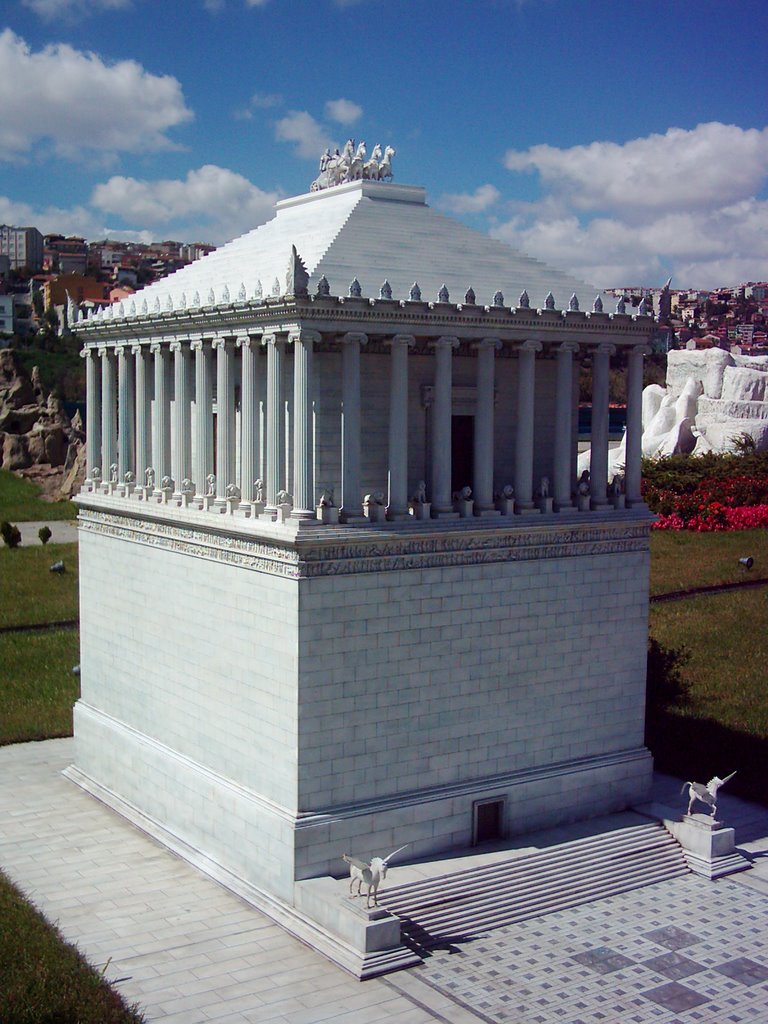 The mausoleum 
     at Halikarnassos
The temple of Artemis
CAPPADOCIA
It is a historic area of Central Anatolia Region.
It has a lunar-like  landscape(Fairy chimneys)
The caves and underground cities
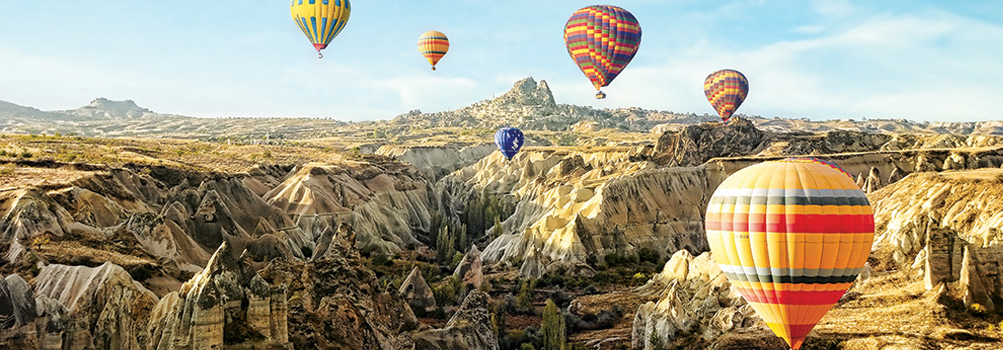 TROY
The city of Troy is located on the  western part of Turkey,in Çanakkale
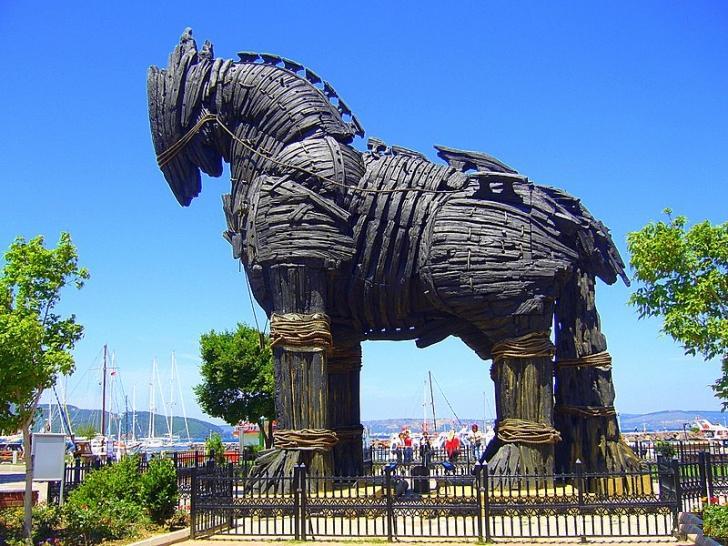 NOAH’S ARK
Some explorers claim that Noah’s Ark landed on Mount Ararat in Turkey
Some Christians believe that the Mount Ararat is the final resting place of Noah’s Ark.
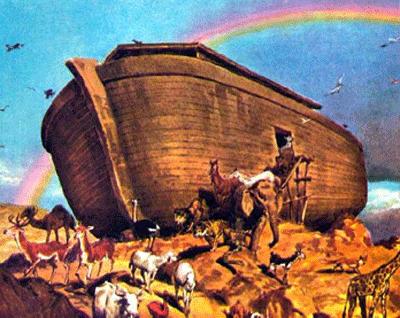 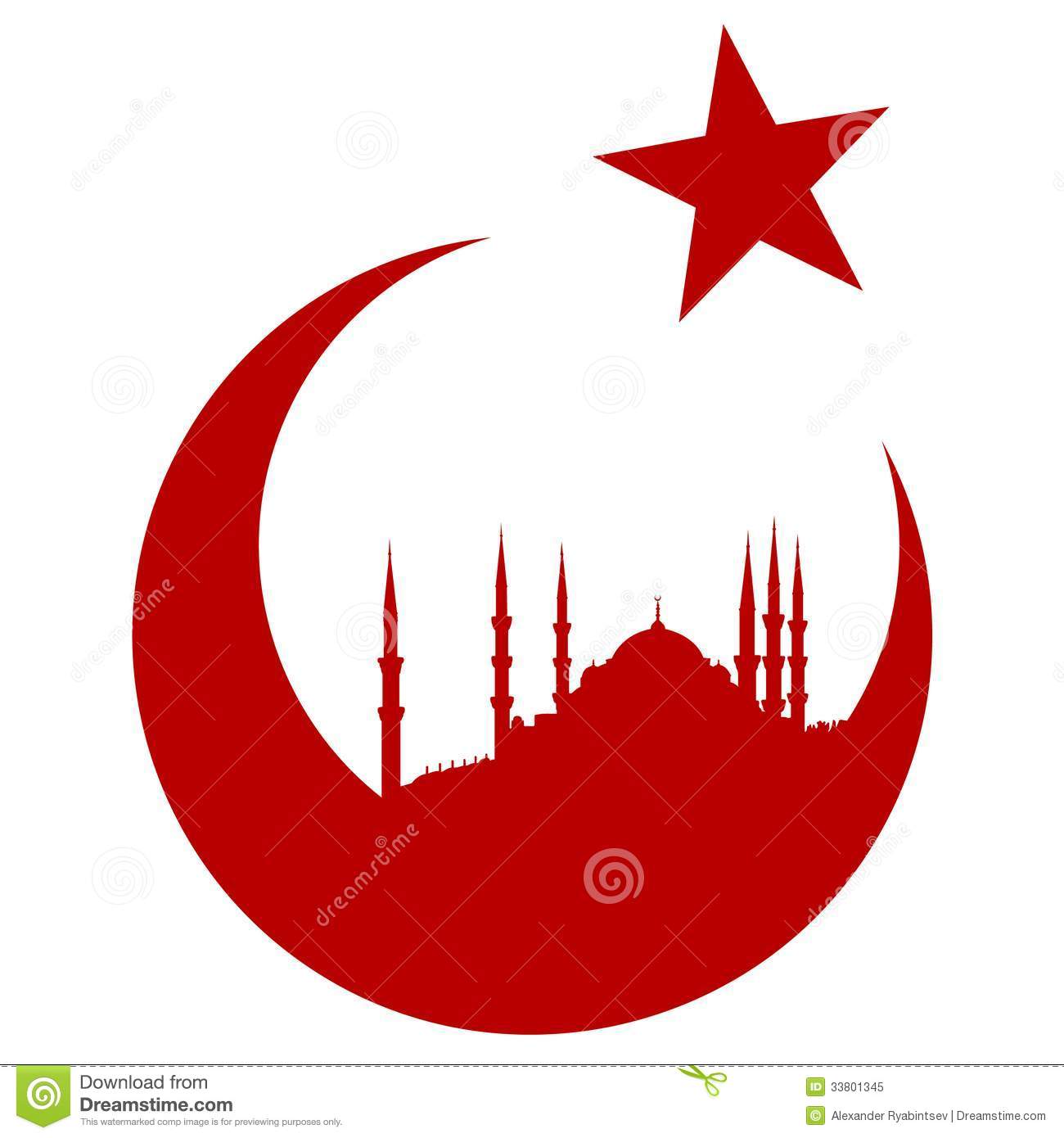 Thank you for listening